Виды предложений  по наличию и отсутствию   
                   второстепенных членов

                урок русского языка, 5 класс,                УМК С.И.Львовой, В.В.Львова
                                                                  
                                                                    Автор: Майер Елена Николаевна,  
                                                             учитель русского языка и  
                                                             литературы МКОУ «Лицей» 
                                                             г.Калачинска Омской области
«Веришь ли ты, что…»
-  эти предложения  можно    
     объединить   в группы 
     по цели    высказывания?
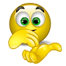 «Веришь ли ты, что…»
-  эти предложения  можно    
     объединить   в группы по   
     эмоциональной окраске?
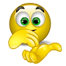 «Веришь ли ты, что…»
-  эти предложения  можно    
     объединить   в группы по  
     наличию второстепенных 
     членов?
Виды предложений 
         по наличию 
        и отсутствию второстепенных членов
научиться  узнавать и отличать   предложения по  наличию  второстепенных членов,
уметь  характеризировать  эти предложения
1.  Нераспространённые:
Блёкнут травы.
Дремлют хаты.
2.  Распространённые:
Рощи вспыхнули вдали.
По незримому канату
Протянулись журавли.
Синквейн
Предложения
Распространённые, нераспространённые
Бывают, состоят, делятся
По наличию второстепенных членов
Виды
«Веришь ли ты, что…»
-   предложения можно распределить в группы по наличию второстепенных членов предложения?
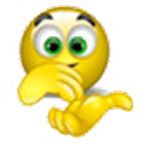 Список используемых источников
1. Русский язык. 5 кл..: учебник для общеобразовательных  учреждений. В 3 ч. /С.И. Львова, В.В. Львов.- М.:  Мнемозина, 2012
3. Тесты по русскому языку. 5 класс: к учебнику  С.И.Львовой,  В.В.Львова и  «Русский язык. 5 класс».  - М.:  «Экзамен», 2013
2.  Васильевых И. П. Уроки русского языка.5 класс: пособие для учителя к учеб. С.И. Львовой и В.В. Львова "Рус.яз. 5 кл.", 2010
 
3. Генике,  Е. А., Трифонова,  Е. А. Развитие критического мышления (Базовая модель) / Е.А. Генике, Е.А. Трифоова . – М.: БОНФИ, 2002
6. Бутенко А.В., Ходос Е.А. Критическое мышление: метод, теория, практика. Учеб.-метод. пособие. М.: Мирос, 2002. – 176 с.
4 Загашеев И.О., Заир-Бек С.И., Муштавинская И.В. Учим детей мыслить критически. – СПб., 2003. – 192 с.
 
5.  http://www.velib.com/shcool_ru_1.html